國防第二組地面彈藥(火炮.火箭.飛彈.導彈)的發展與運用
火藥
火藥又被稱為黑火藥，是一種早期的炸藥，
直到17世紀中葉都是唯一的化學爆炸物。
火藥一般由硫磺、木炭和硝石（硝酸鉀）混合而成，
其木炭是作為燃料，而硫磺和硝石作為氧化劑。
由於火藥的燃燒特性和能大量產生氣體和熱量，
火藥被廣泛用作槍械中的發射藥和煙花中的煙火藥。
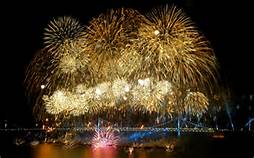 火藥
黑火藥被歸類於低爆炸性炸藥，
因為其較低的分解率導致了低爆炸威力。
現在雖然已經被無煙火藥及三硝基甲苯等高爆炸力炸藥取代，
但是現在還有生產以作為煙火、鞭炮、
模型火箭以及仿古滑膛槍的發射藥使用。
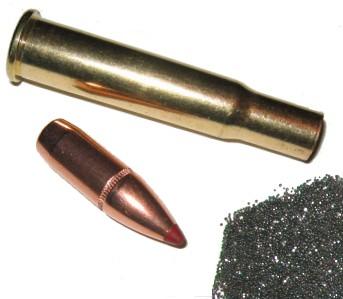 火藥
黑火藥無論在封閉或是開放空間內只要絲毫的引燃均會爆炸。
現代槍彈內的無煙火藥不具爆炸性，
在開放的空間內引燃不會爆炸僅只快速燃燒，
無煙火藥不屬於炸藥。雖然黑火藥的威力不及現代的炸藥，
仍然屬於爆炸性物品。
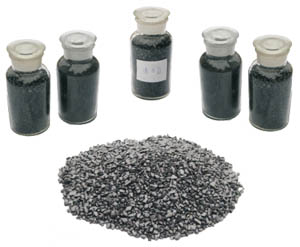 炸藥
炸藥是在一定的外界能量的作用下，
由自身能量發生爆炸的物質。一般情況下，
炸藥的化學及物理性質穩定，但不論環境是否密封，
藥量多少，甚至在外界零供氧的情況下，
只要有較強的能量（包括但不限於由起爆藥所提供）
激發，炸藥就會對外界進行穩定的爆轟式作功。
炸藥爆炸時，能釋放出大量的熱能並產生高溫高壓氣體，
對周圍物質起破壞、拋擲、壓縮等作用。
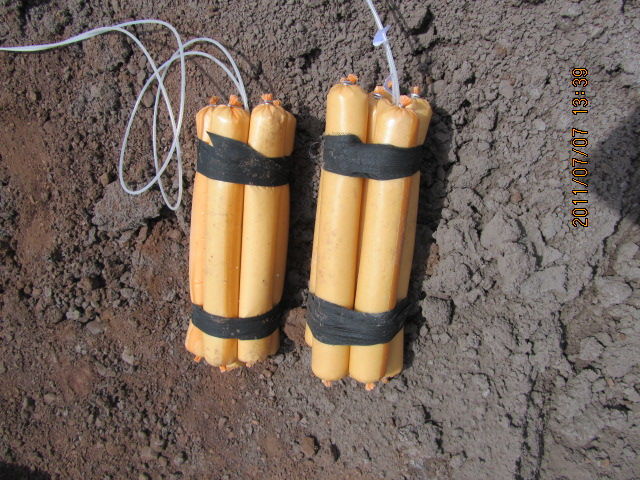 炸藥
炸藥能以其不同的性質去分類，例如以其擴張的速率去劃分。
一種物質如能產生爆轟，即爆炸速度較音速要快的稱作
「猛炸藥」；如只能產生爆燃，即爆炸速度慢於音速，
即稱作「低速炸藥」如火藥或發射藥，
現在使用上有別於炸藥的。如以「爆感度」劃分，
即可分作一、二及三類，如只需極少能量或壓力
即可引爆的稱作「起爆炸藥」或「一級炸藥」，
爆感度較低的即可稱作「傳爆炸藥」或「二級」及「三級炸藥」。
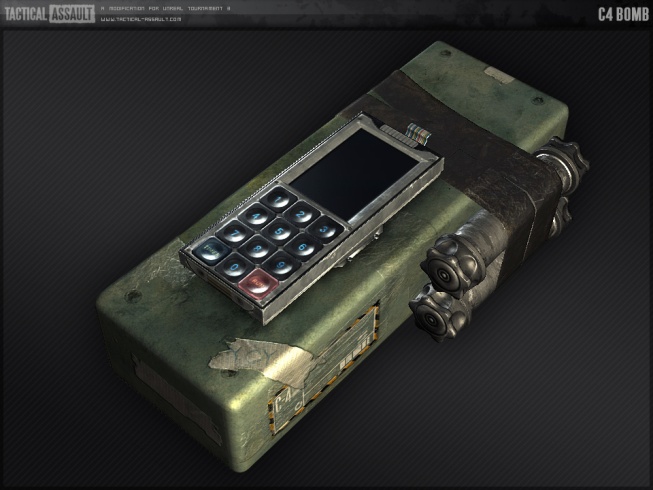 炸彈的種類
炸彈的種類
1.定時炸彈: 
  以定時引爆炸彈方式之攻擊性武器。
  計時炸彈物理結構包括計時器、火線、引爆器及炸藥。
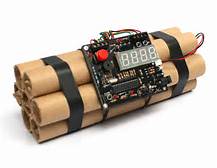 炸彈的種類
2.汽車炸彈:
  安裝於汽車內的炸彈，當受害者在不知情的情況下，
  開啟車門或是發動汽車的瞬間，引爆炸彈。
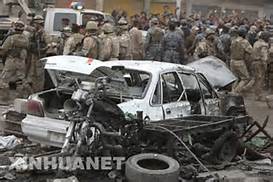 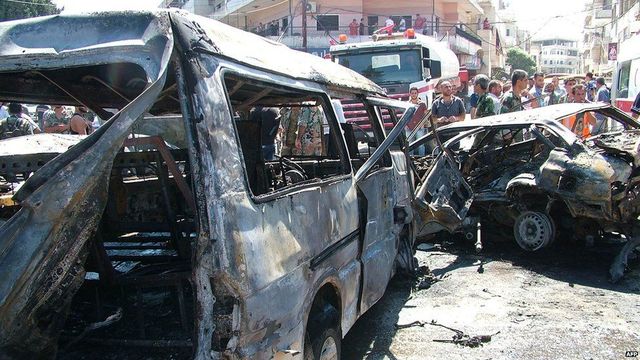 炸彈的種類
3.郵包炸彈:
  在郵包內藏炸彈，透過郵局或信差派送，
  用來恐嚇及傷害收件人。
  一般都會被設計成在開啟時爆炸，
  目的為嚴重傷害甚至殺害收件人。郵包炸彈形狀不規則。
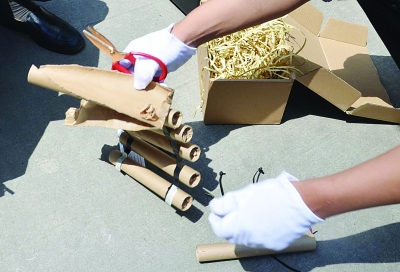 炸彈的種類
4.空用炸彈: 
  指由航空器或者是太空飛行器攜帶的炸彈。
  目前尚未有實用化的太空載具投擲的空用炸彈系統服役，
  因此絕大多數的場合是指航空飛行載具使用者。
  尤其是轟炸機和戰鬥轟炸機的重要彈藥。
  炸彈包括彈頭，彈體，裝藥，彈尾，擴爆，引信的部分。
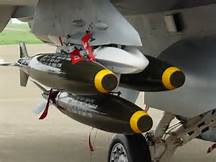 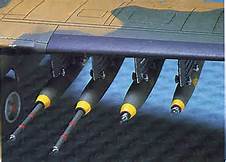 炸彈的種類
5.塑性炸彈: 
  是一種可塑型、黏土狀的炸藥配方，
  其組合成分依製造法各有不同，可依需要捏成各種形狀，
  混合塑化劑和氯酸鉀可以做成塑性炸彈。
  它的形態上有如黏土可耐強壓、揉擠甚至防水，
  除依特定引信引爆外，純粹高溫或遇火不會讓它自動爆炸。
  它的引爆方式很多，一般在炸藥上插定時信管，
  或用遙控、電流等，均可引爆，威力則不亞於TNT黃色炸藥。
  而塑性炸彈不能被金屬探測器發現。
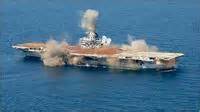 炸彈的種類
6.簡易爆炸裝置: 
  又稱土製炸彈，
  泛指任何利用現有或臨時製造的材料所製成之炸彈。
  例如:汽油彈，一個裝滿汽油的玻璃瓶加上封在瓶口的布條，
  以及一根火柴，就是現成的即造爆炸裝置。
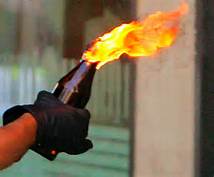 炸彈的種類
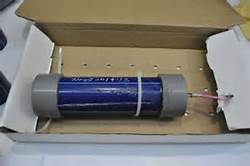 *6.簡易爆炸裝置: 
    在大多數情況下，
    即造爆炸裝置並非從最基本的構造開始設計組裝，
    而是改裝自現有的爆炸裝置，
    或加大爆炸威力或是改變引爆方法，
    來滿足當時的需求。
    高熱、震波和破片是炸彈爆炸時的主要殺傷力來源。
    利用軍規引信和雷管是最簡便、安全和有效率的方式。
炸彈的種類
7.核子炸彈: 
  利用核反應的光熱輻射、電磁脈衝、
  衝擊波和感生放射性造成殺傷、破壞作用，
  以及造成大面積放射性污染，
  阻止對方軍事行動以達到戰略目的的大殺傷力武器。
  核武器也叫核子武器或原子武器。
炸彈的種類
*7.核子炸彈: 
   除此以外，核武器還可以根據用途而細分為戰略核武器及
   戰術核武器，前者是一般意義上的核武器範疇，
   為大當量的核武器和遠射程，後者則屬於小當量和近射程。
   其中，後者可用於戰爭前線。
   戰術核武器的概念以及發展相對戰略核武器為遲緩，
   是在第二次世界大戰以後多年才逐步形成的，
   而戰術核武器需要對核能技術的要求亦較高以及複雜，
   其前提是要擁有戰略核武器。
   而核子炸彈又可分為下列9種:
核子炸彈種類
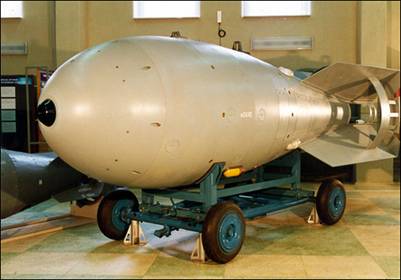 Ⅰ.氫彈:
   核融合核武透過核聚變釋放能量。
   輕核子如氫或氦結合成較重的元素，同時釋放大量的能量。
   使用核融合過程的武器亦常被稱為氫彈，
   因為氫是核融合的常用材料。
   核融合核武有時亦稱熱核武器，
   因為它們的連鎖反應需要更高的溫度啟動。
   一般的氫彈會先引爆作為前級的核分裂彈，
   造成足夠的溫度及壓力，之後的後級核融合才會開始。
   後級可以無限制地連鎖起來，
   製成比普通核分裂強力很多的核武。
核子炸彈種類
Ⅱ.三級彈:
        現代的核武通常結合兩種核反應：
    聚變需要先以裂變產生足夠的溫度及壓力啟動；
    同時裂變在聚變開始後效率會得到提高。
    故此部分核武是三級設計：最先在外圍第一級先用核裂變，
    造成聚變條件。中部第二級聚變發生後，
    再引起彈頭中心的第三級的第二次裂變反應，
    造成裂－聚－裂反應的三級核彈，是現在最大破壞性
    的武器。此核彈稱為三相彈、氫鈾彈、
    三級效應超級炸彈或骯髒的氫彈。
核子炸彈種類
Ⅲ.加強型原子彈:
       又稱助爆原子彈，
    雖然名為「原子彈」實和中子彈同為為廣義氫彈一種，
    指雖然像典型氫彈般有聚變材料作為核爆增強劑，
    但聚變的主要作用是提供足夠中子，
    給裂變材料的分裂反應更為完全，
    意味所需的聚變材料較少，所以較一般氫彈小巧。
    通常此設計是用於小型的戰略級核彈，
    因威力雖然遜於典型氫彈卻勝在較緊湊。
核子炸彈種類
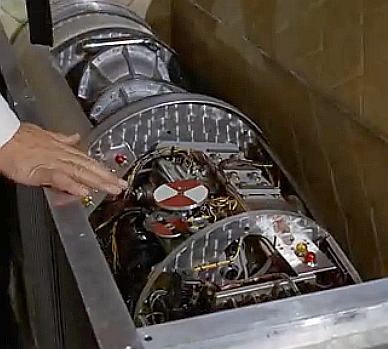 Ⅳ.骯髒彈:
   現在是作為一個術語代指具有放射性、非核武器的武器。
  它裝填著放射性材料，爆炸的時候將放射性物質拋射散布，
  造成相當於核放射性塵埃的污染，造成災難性的生態破壞。
  作為區域封鎖武器，就像其他更高級的更複雜的放射性武器，
  可以將這個地區在以後的數年或十幾年中，
  退化為不適合人類居住的放射性地區。
  然而大多數的分析人士認為，骯髒彈的作用更主要體現在
  心理方面，而它所造成的污染可以用昂貴但是有效的淨化
  措施來治理。
核子炸彈種類
Ⅴ.鈷核彈(Cobalt bomb) :
   利用感生放射性的核武，原理是在彈殼使用鈷元素。
   約五年內在當地釋放強烈伽傌射線，除了使用鈷外，
   亦可使用金造成維持數天污染，
   或用鋅及鉈造成維持數月的污染，
   戰術上讓人無法進入該地區，並造成民眾恐慌。
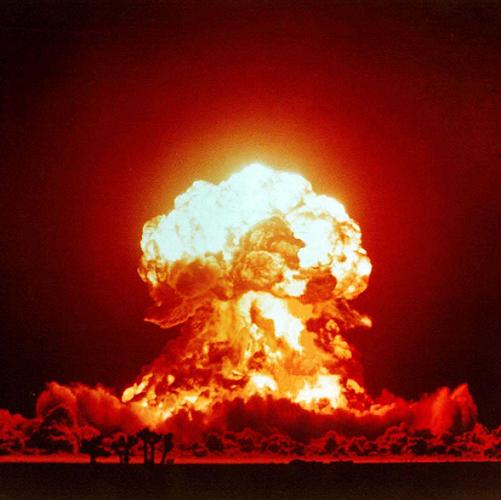 核子炸彈種類
Ⅵ.中子彈:
  是小型的熱核武器。
  武器內的X射線反射鏡及彈殼以鉻或鎳製成，
  讓核融合中產生的中子離開彈體。
  高能量的中子流比其他放射更具穿透能力。
  一般能阻隔伽傌射線的物料要很厚（如一米厚的鋼板）
  才可以抵擋中子流，所以不適用機動兵器，
  唯一可以反射的鈹又有毒。因為只有水和電解質才能吸收中子，
  而生物中含大量水份，
  所以中子流對生物產生的傷害比伽傌射線更大。
核子炸彈種類
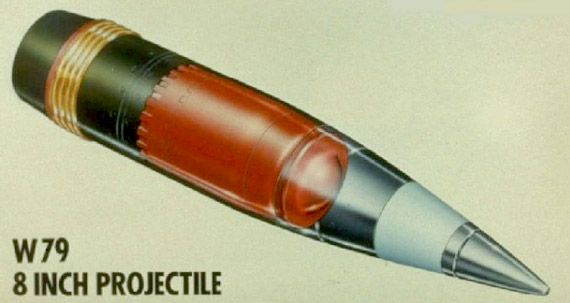 *Ⅵ.中子彈:
   原先製造中子彈的目的，是希望可以殺人而不毀物
  （被戲稱為「業主炸彈」或「房貸積欠款炸彈」：
  能殺死屋內的人，但房子無損）。
  中子彈所產生的熱能及衝擊波被故意減低，
  而中子流則被加強。
  但事實上中子彈的熱及火仍然會對建築物造成嚴重的損毀。
  所謂「殺人不毀物」只是相對其他熱核武器。
  中子彈所加強的放射，只限於引爆的一刻，
  與感生放射核彈的長期放射有所不同。
核子炸彈種類
Ⅶ.衝擊波彈:
   它是一種小型氫彈，採用了慢化吸收中子技術，
   減少中子活化，削弱其爆炸後輻射的作用，
   部隊可以迅速進入爆炸區投入戰鬥，是一種戰術核彈。
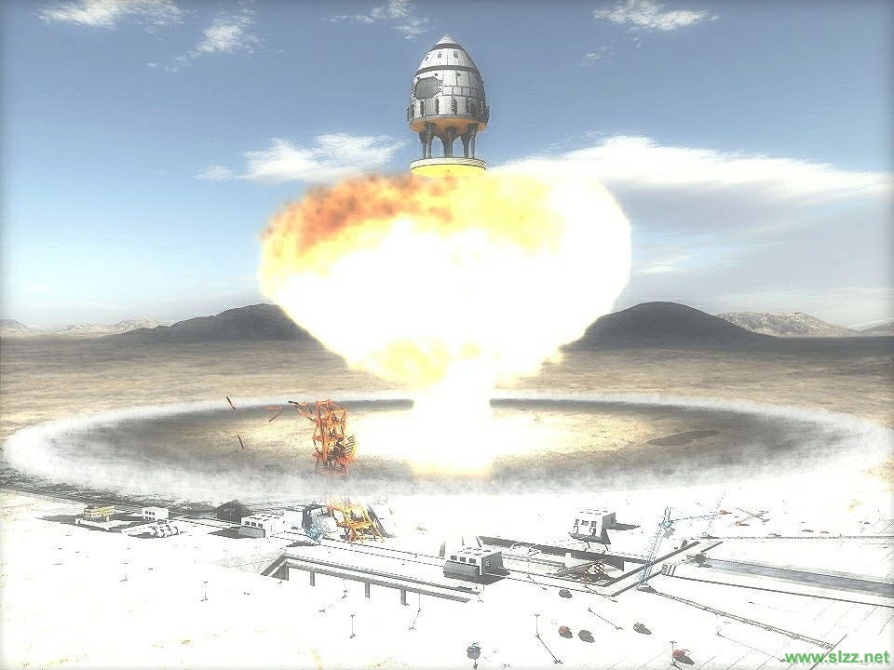 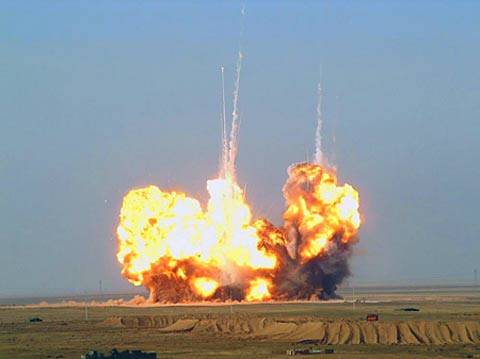 核子炸彈種類
Ⅷ.γ射線彈:
   原理類似一座無防護層的裂變反應爐，
   所以不會發生一般意義上的爆炸，只放出大量γ射線；
   儘管各種效應不大，也不會使人立刻死去，
   雖然能造成持久的放射線，但不一定會污染土地，
   能有效迫使敵人離開。
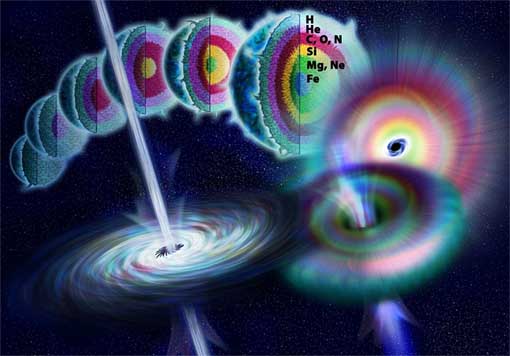 核子炸彈種類
Ⅷ.核電磁脈衝彈Electromagnetic Pulse（EMP） :
  經過改造的核彈，減弱了衝擊波與核輻射效應，
  增強了電磁脈衝效應（利用康普頓散射、光電效應等原理），
  利用在大氣層以上的核爆炸，
  產生大量定向或不定向的強電磁脈衝，
  基本上對人體無害，但可使電器（或金屬）急速升溫燒毀。
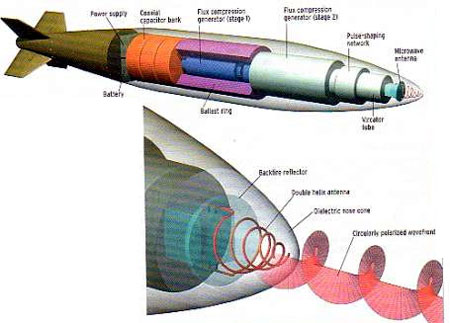 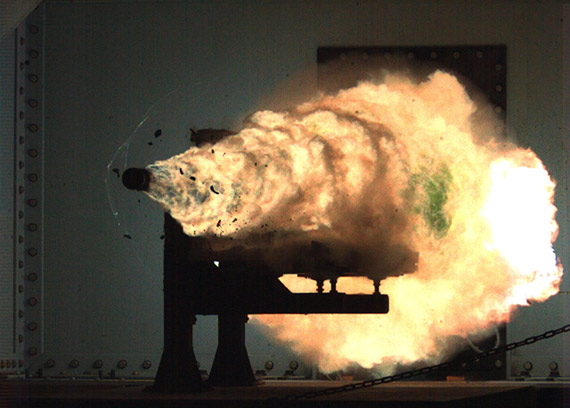 投石車
投石車或稱拋石車，是遠古時代與中古時代出現的攻城武器，可把石彈、巨石或爆裂物投到敵方的城牆、城內或者兵陣內而造成破壞。
 重力拋石車:從人力拋石車發展而來，最早出現在歐洲12世紀末中世紀的一種投石機，一種最大型的投石車，南宋時隨蒙古傳入中國。[2]利用槓桿原理，一端裝有重物，
而另一端裝有待發射的石彈，發射前
須先將放置彈藥的一端用絞盤、滑輪
或直接用人力拉下，而附有重物的另
一端也在此時上升，放好石彈後放開
或砍斷繩索，讓重物的一端落下，石
彈也順勢拋出，此種拋石車經由伊斯
蘭地區傳入中國
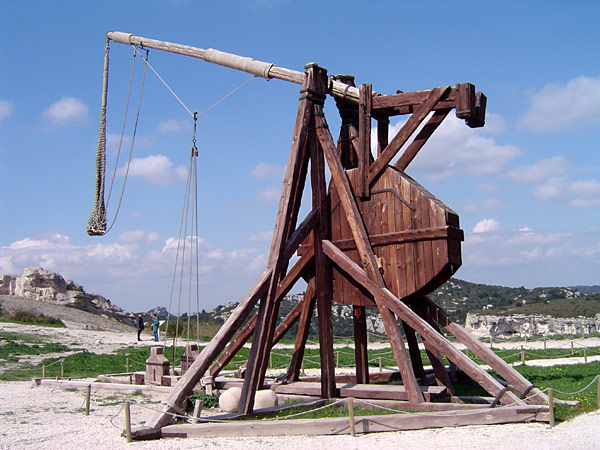 人力拋石機，又稱牽引拋石車、砲，是直接利用人力的投石機，最早出現於公元前5世紀戰國時期，北周和隋唐時期西傳，先為早期的阿拉伯人使用，其後傳入歐洲。是用人力在遠離投石器的地方一齊牽拉連在橫杆上的梢（砲梢）。砲梢架在木架上，一端用繩索栓住容納石彈的皮套，另一端繫以許多條繩索讓人力拉拽而將石彈拋出，砲梢分單梢和多梢，最多的有七個砲梢裝在一個砲架過，需250人施放。砲在古代中國出現的，多人一同拉下槓桿的一邊拋射另一邊的石彈。砲也是中文中對所有種類投石車的泛稱。附有輪子的通常稱行砲車。中國古代牽引拋石機在唐朝入侵高句麗時使用的拋車能拋出300多斤的石料，對高句麗的木製城刪造成重創。在宋代出現可以砲架可以旋轉的砲，稱為旋風砲。北宋開寶八年，宋朝在攻滅南唐時使用了「火炮」。這是一種使用可燃燒彈丸的投石機。北宋政府在建康府（今江蘇南京）、江陵府（今湖北江陵）等城市建立了火藥製坊，製造了火藥箭，火炮等以燃燒性能為主的武器。
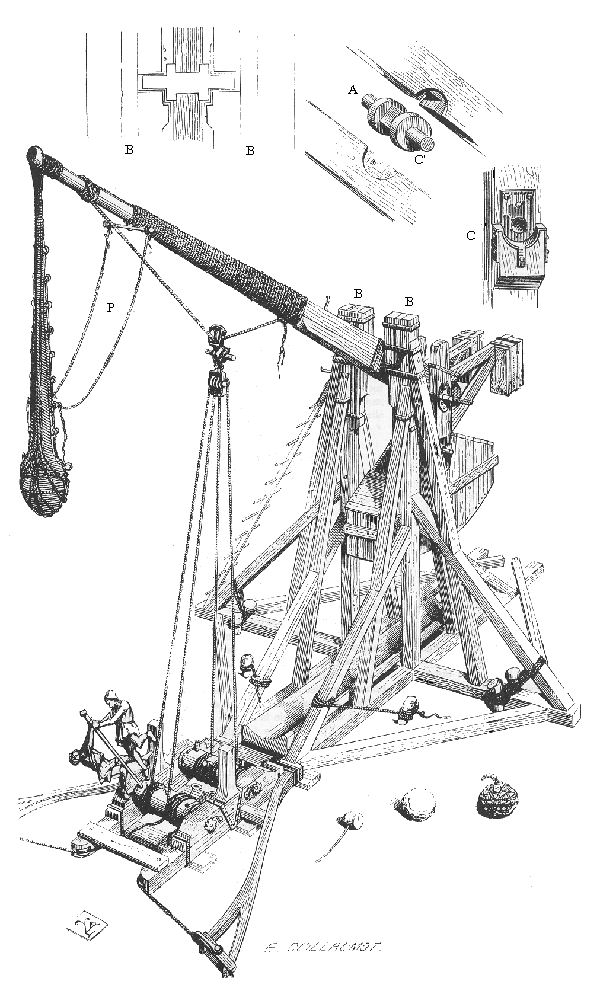 穿甲彈
穿甲彈（英文：Armor Piercing），是一種用來穿透裝甲的彈藥。從1860年代至1950年代，穿甲彈的主要應用是打敗戰艦的厚重裝甲。從1920年代起，穿甲彈被用於反坦克任務。
穿甲彈1：風帽2：彈芯（鎢、不鏽鋼、貧化鈾）3：炸藥（TNT、RDX、HMX）4：雷管5：彈帶
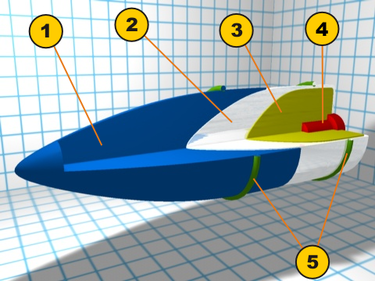 原理
穿甲彈是以炮彈材料的硬度與形狀，加上裝藥在射擊時傳遞的動能，在與堅硬的目標接觸時穿透表面而達到破壞的效果。穿甲彈的威力取決於炮彈擊中目標時的動能，和炮彈材料自身的物理特性。穿甲彈在炮膛中被發射藥加速出膛之後只受阻力和重力的作用，為了使穿甲彈在擊中目標時仍然存有較大的速度，穿甲彈在設計時就必須採用有利於減小阻力的形狀。穿甲彈除了用來反坦克以外，也可以用來對付其他堅固目標，或者使用在炸彈上，攻擊軍艦的防護裝甲。
最初，使用穿甲彈並不是用來對付坦克，而是在海上的各式軍艦，為了減少炮彈飛行時的空氣阻力，通常會在彈體上覆蓋一層風帽，由於當時戰艦的裝甲上普遍都進行了表面滲碳處理，為了擊穿這一層碳，穿甲彈上普遍覆蓋上了一個鈍頭的被帽，這就是被帽穿甲彈（APC），而為了減少炮彈飛行時的空氣阻力，通常會在被帽上再覆蓋一層風帽，這就是風帽被帽穿甲彈（APCBC），並於二戰中開始應用。
二戰後期，隨着坦克車體正面裝甲的傾角越來越大，尖錐狀的普通穿甲彈容易被傾斜裝甲彈開，但各國在這個時期都開始發現所謂的「轉正效應」——鈍頭彈藥在接觸大傾角裝甲的時候可以以更接近垂直的角度入射，從而有更大的幾率擊穿裝甲。二戰後期開始出現鈍頭被帽穿甲彈，代表作為蘇聯IS-2系列重型坦克配備的BR-471穿甲彈。而有些則在普通穿甲彈前焊接上一個軟質被帽，擊中裝甲時被帽會給後面的尖頭穿甲彈體提供轉正效應，使尖頭彈部分以較小的法線角嘗試擊穿裝甲，被稱作被帽穿甲彈（APC，Armor Piercing Capped）；為了改善其彈道特性，在被帽前加上風帽，於是成了風帽被帽穿甲彈（APCBC，Armor Piercing Capped Ballistic Cap），代表作為虎I坦克所使用的Pzgr.40碳化鎢芯被帽穿甲彈。戰艦所用的穿甲彈大多為風帽被帽穿甲彈APCBC或被帽延時穿甲彈APCHE。
衍生彈種
殼穿甲彈（APDS）
脫殼穿甲彈是傳統穿甲彈提升破壞效果的改良型。脫殼穿甲彈將真正會與目標接觸的彈頭直徑縮小，外面以較輕的材質作成套筒包覆，在外觀上，與普通穿甲彈接近，直徑也相同，能夠繼續使用原有的火炮。
發射之後，當炮彈離開炮管時，因為壓力的關係，外層的套筒會迅速與中間的小直徑彈頭分離，只剩下中央的部分繼續前進。脫殼的意思就是將外層的套筒在發射初期脫離的步驟。
這種穿甲彈的好處是可以使用較大口徑的火炮，利用較多的裝藥提供的能量，集中在比傳統穿甲彈小的彈頭上，提高整體的穿甲能力，以及減少飛行過程中能量的耗損。但APDS採用自轉來克服章動效應，其長徑比不得大於7：1否則自轉無法提供足夠的穩定性。故彈頭較現代APFSDS顯得粗而短，接觸面的增大和彈芯較短使其穿甲能力也明顯遜色於APFSDS，APDS主要被二戰末期至冷戰前期的坦克使用。
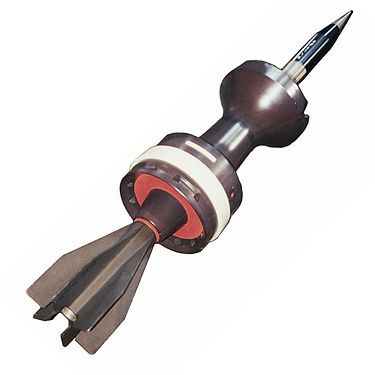 尾翼穩定脫殼穿甲彈（APFSDS）
主條目：尾翼穩定脫殼穿甲彈右圖法國「箭」尾翼穩定脫殼穿甲彈


彈體與脫殼穿甲彈類似，彈芯多由製程複雜的合金或陶瓷製造，擁有極高的硬度，最大差異在翼穩脫殼穿甲彈的彈芯尾部擁有尾翼，其功用在射擊後，彈芯在空中飛行的姿態能夠與射擊拋物線成一直線，接觸目標後動能集中在彈芯尖端貫穿目標，也就是說尾翼的功用是讓彈芯不在空中翻滾。缺點：尾翼會增加風阻，減少動能，易受側風影響，降低命中率。早期的APFSDS長徑比較小，大多在15：1左右，隨着技術的發展，現在的APFSDS長徑比已經在25：1左右，彈芯的質量增加了，動能和存速性也顯著的提高。APFSDS彈芯材質大多採用合金鋼，碳化鎢，貧鈾。
高速穿甲彈（HVAP）
另一稱呼為硬芯穿甲彈（APCR），為了擊穿更厚的裝甲，勢必要提高砲彈射擊後的動能，製造更大的砲彈，相對的要有更大的大砲來使用，一昧的加大尺寸並不是唯一的方法。
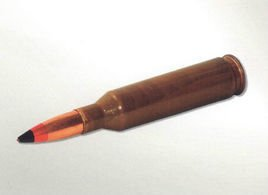 火箭、飛彈與導彈
火箭是由主體外殼、動力引擎和噴嘴組成。 火箭主體外殼是支撐與承受整個火箭重量的骨架。動力引擎是火箭酬載的動力來源。噴嘴或尾翼能使火箭乖乖的按照我們設定的方向飛行。
火箭
火箭有以下的特點： 1.噴嘴排出燃料廢氣，廢氣給火箭一個推力，就會使火箭飛行，不需要外界壓力強行介入。 2.火箭在大氣層以內或以外飛行都能暢行無阻。 火箭為了要離開大氣層，希望利用瞬間加速掙脫地球的引力，再加上燃料的幫忙，火箭就能穿出大氣層。 科學家為了要讓火箭減輕發射重量，把火箭分成好幾節，每一節都裝有燃料，每燒完一節就把那一節丟掉，這樣火箭就能有效率的加速飛行了。
飛彈
按照飛彈的作用分類可以簡單地分為戰略飛彈和戰術飛彈。
飛彈往往可以在簡單的改裝下自不同的載具上發射，因此許多飛彈往往會在不同的類別當中重複出現。譬如說魚叉反艦飛彈可以自潛艦、水面艦艇與飛機上發射，因此它會分別出現在潛射反艦導彈、艦射反艦導彈以及空射反艦導彈當中。
導彈
導彈（Missile）是本身有動力、有誘導能力且在空氣或是太空中移動的彈藥。有誘導能力但沒有動力的彈藥稱作導引炸彈，有動力但是沒有誘導能力的彈藥稱作火箭。
在飛彈的導引的分類上通常有兩類，一種是訊號傳送媒體的不同，如：有線導引、雷達導引、紅外線導引、雷射導引、電視導引等。另外一種分類是飛彈的導引方式的不同，如：慣性導引、乘波導引、主動雷達導引和指揮至瞄準線導引等。
火箭的歷史
火箭是由中國首先發明，中國人在發明火藥後陸續製成「沖天砲」、「天地響」之類的兒童玩具，相傳在宋朝時已在民間廣為流行，成為世界上最早問世的火箭。
到了15世紀以後，歷經不斷改良成為一種重要的作戰武器。目前各國陸軍廣泛使用的多管火箭系統算是典型的火箭武器，自第二次世界大戰以來一直是重要的陸軍砲兵武器。
飛彈的歷史
飛彈問世的時間比火箭晚很多，在第二次世界大戰期間由德國發明。德國的首型飛彈是一種由無線電控制的滑翔炸彈，利用轟炸機投放，在1943年8月首度攻擊英國艦隊。
1944年6月，德國開始發射V1飛彈攻擊英國，這是世界上的第一種巡弋飛彈。1944年9月，德國推出威力更強的V2飛彈，這是世界上的第一種彈道飛彈
大戰結束以後，美、蘇兩國競相發展各類武器形成軍備競賽，飛彈因兼具戰略和戰術作戰價值而被視為重點武器發展。
飛彈的演進
飛彈分為二大類：彈道飛彈（Ballistic Missile）與巡弋飛彈（Cruise Missile）。 
彈道飛彈是一種運用本身的動力（通常是火箭引擎），將飛彈發射至大氣層外的地球軌道。
洲際彈道飛彈（Inter-continental Ballistic Missile, ICBM）是飛行距離超過5,500公里以上的飛彈，可以攻擊全球任何一個據點。
目前擁有洲際彈道飛彈的國家有美國、俄羅斯、中國、英國、法國、以色列以及在試射階段的北韓。
巡弋與彈道飛彈的差異
彈道飛彈是運用本身的動力將彈體射到外太空，然後運用在外太空的高度以自由落體速度非向目標。
而巡弋飛彈從發射到擊毀目標的過程中，都在大氣層中飛行，完全要靠本身的動力與燃料飛完全程，因此射程比較短，可以在超低空飛行，精確地擊中目標，最典型的飛彈是美國的戰斧巡弋飛彈（Tomahawk Missile） 。
反艦巡弋飛彈
是指以攻擊水面船艦為目標的巡弋飛彈。反艦飛彈可以從陸地、空中的飛機、海上的船艦做為載台發射。
擁有反艦飛彈的國家有法國飛魚飛彈、美國海軍反艦飛彈的主力魚叉飛彈（Harpoon Missile）、俄羅斯的日炙反艦飛彈（Sunburn Missile）。我國是世界上第四個部署主動雷達導引反艦飛彈的國家，我們的雄風三型飛彈的性能，甚至超過俄製的日炙飛彈。